Fatigue and Rugby
Amelia Coyne, Daniel Gernander, Kai Murphy, Jason Odom
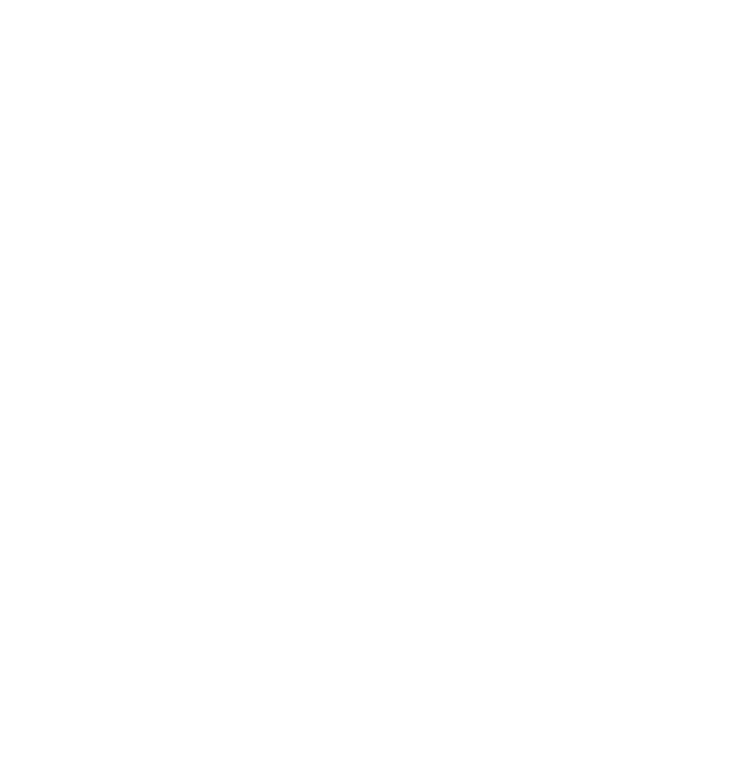 Our New “Fatigue Score”
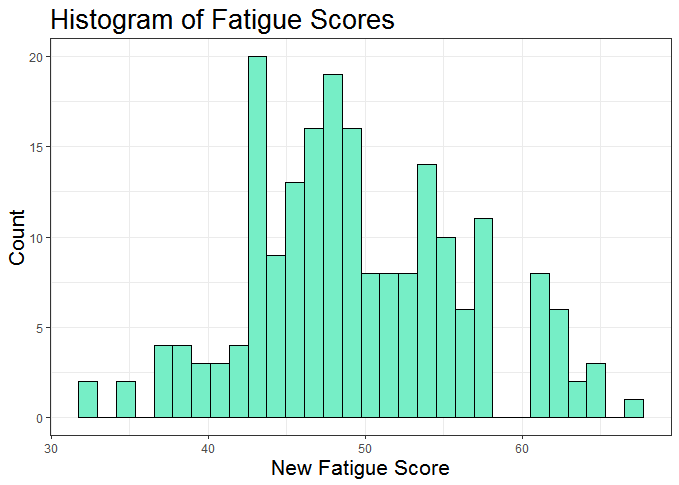 Two halves of Score:
Lifestyle Variables:-Focus Rating-Sleep Quality-Irritability
Training Variables:-Daily Load-Acute-Chronic Ratio
High Fatigue Score = More Fatigued
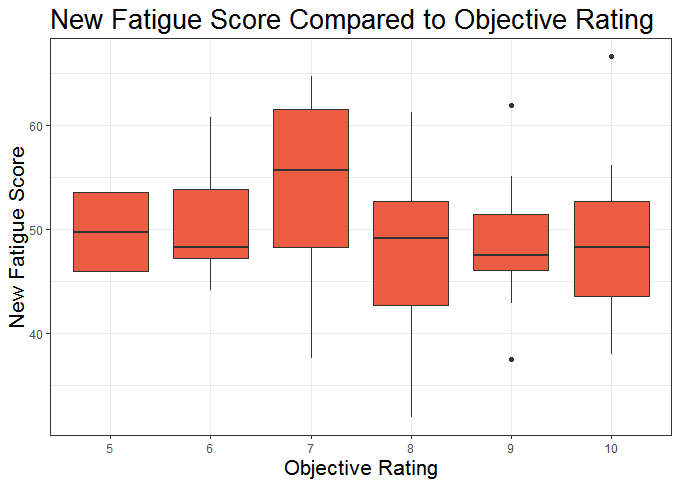 Random Forest
A model predicting the new fatigue score based on decision trees
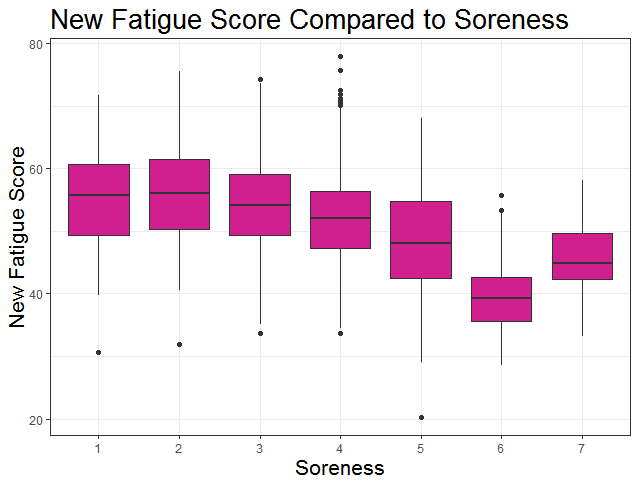 Variables of Importance:
Duration, Objective Rating, Pain, 
Wake Time, etc. 

Mean of squared residuals: 24.32567
% Var explained (R-squared): 39.51
OOB: 4.932
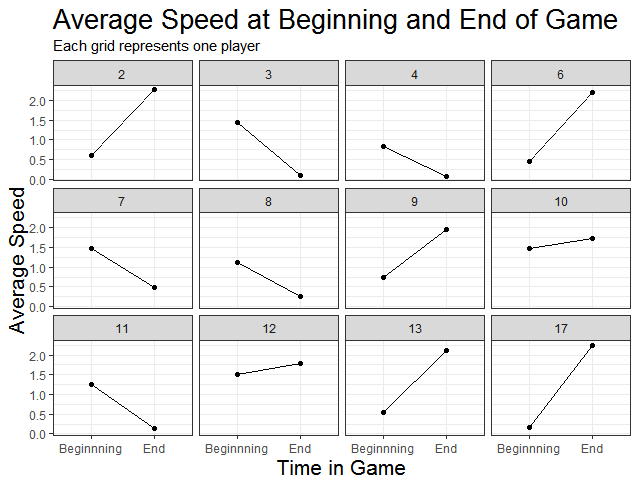 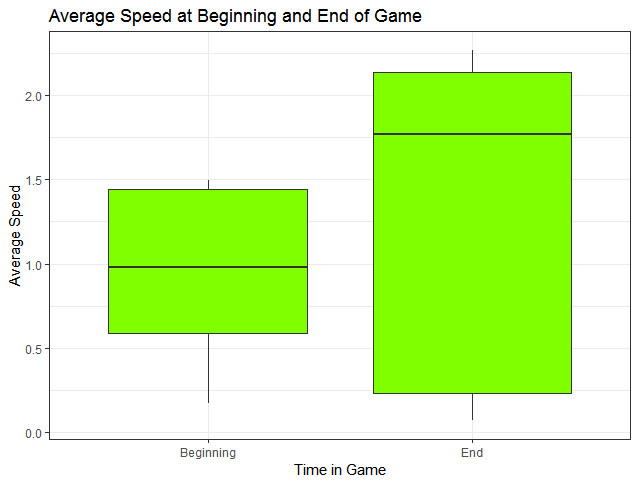 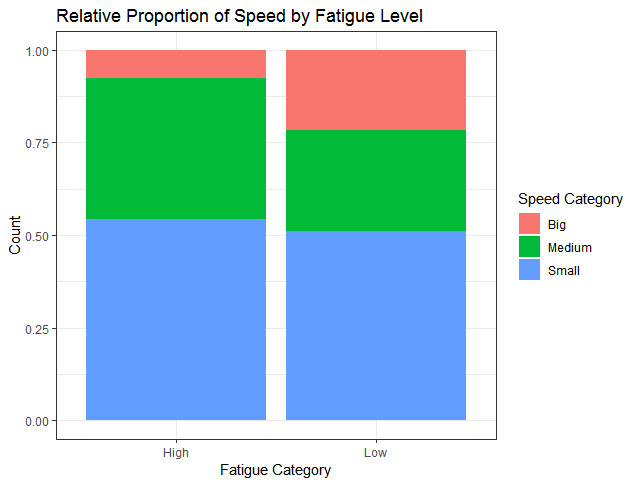 Conclusions
Fatigue Score:
Useful in other contexts?
Improvements
Beginning/End Speed:
Athletic Performance
If fatigue impacts speed/endurance, how can athletes lower their fatigue?